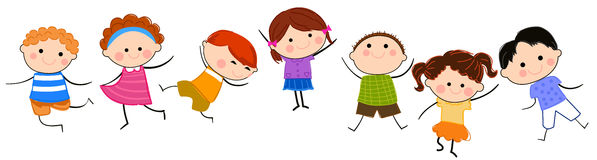 Ajatuksia oppilashuollosta
OKL Rauma 9.11. 2016


YTM, projektikoordinaattori Sari Ågren
Uusi oppilashuolto
Opetussuunnitelman perusteet maaliskuussa 2014. Uusi laki astui voimaan 1.8. 2014

Kuntakohtainen suunnitelma: Laaja kuntakohtainen suunnitelma ja pienemmät koulukohtaiset suunnitelmat 

Koulukohtaiset suunnitelmat päivitettävä vuosittain.

Laki on saanut osakseen paljon kritiikkiä
Kehittämistyö
Yhteisöllisen oppilashuollon kehittämistyötä on tehty useilla kouluilla Raumalla ja Uudessakaupungissa elokuusta 2015 lähtien




MITÄ ON YHTEISÖLLINEN OPPILASHUOLTO?
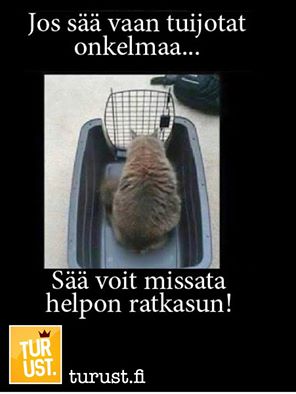 Oppilashuollon rakenne
Opiskeluhuollon ohjausryhmä
Yksilöllinen opiskeluhuolto
Yhteisöllinen opiskeluhuolto
Terveyden-hoitajat
Psykologit
Asiantuntija -ryhmät
Kuraattorit
Koulukohtaiset opiskeluhuoltoryhmät
Kuraattori-, psykologi- ja terveydenhoitopalvelut oltava saatavilla
Jokaisen koulun käytettävissä on oltava kuraattori- ja psykologipalvelut sekä vastaavan kuraattorin palvelut 
Oppilaalla oikeus saada ko. palveluja  viimeistään seitsemäntenä oppilaitoksen työpäivänä tai kiireellisissä tapauksissa samana tai seuraavana työpäivänä
Terveydenhoitajan palveluiden on oltava oppilaalle saatavilla myös ilman ajanvarausta
Oppilaalle on järjestettävä mahdollisuus  saada arkipäivisin virka-aikana välitön yhteys opiskeluterveydenhuoltoon
Opettaja on aktiivinen toimija
Kun huoli oppilaasta herää
Asian vaatiessa yhteistyötä /suunnittelua huoltajan, koulun edustajan ja oppilashuollon ammattihenkilöiden kanssa, kutsutaan koolle asiantuntijapalaveri.
Huoli otetaan puheeksi oppilaan ja/tai huoltajan kanssa ja konsultoidaan terveydenhoitajaa, kuraattoria tai koulupsykologia.
Asiantuntijaryhmä
Kokoajana se, jolle huoli nousee (ei automaattisesti joku tietty henkilö)
Konsultointi on sallittu (ei ryhmämuotoisena)
Mukaan perustellut asiantuntijat, jäsenyys on aina henkilökohtainen
Kirjallinen suostumus kokoonpanolle ja käsiteltävälle asialle 
Asiantuntijaryhmästä voidaan puhua vasta kun se on monialainen. Vanhempainvartit eivät ole asiantuntijaryhmiä
Asiantuntijaryhmä oppilashuollollisessa tarkoituksessa on ”koululähtöinen”
Asiantuntijaryhmänä voidaan pitää oppimisen tuen ympärille koottua ryhmää, jos näin yhteisesti sovitaan ja OPPILAS/HUOLTAJA niin haluaa
Oppilashuoltokertomustyöväline yhteistyölle ja tietojen jakamiselle
Valittu vastuuhenkilö kirjaa ryhmän toimintatavoitteiden kannalta välttämättömät tiedot
Asiantuntijat tuovat sen tiedon, jota oppilaan asian käsittelemiseksi tarvitaan 
Asiantuntijaryhmän kriteerit tulee täyttyä, jotta oppilashuoltokertomuksen täyttäminen tulee ajankohtaiseksi
Yksilökäynnit kuraattoreille, terveydenhoitajilla tai psykologeilla kirjataan heidän omiin rekistereihinsä. Samoin oppilaiden asioita koskevat konsultoinnit.
Kirjaus tapahtuu manuaalisesti
Oppilashuoltokertomukset talletetaan huolellisesti ja niitä voivat tarkastella vain lukuoikeutetut
Oppilashuoltokertomus ei koskaan siirry ilman nimenomaista lupaa kokonaisuudessaan. 
Oppilashuoltokertomukset säilytettävä 100 vuotta tai 50 vuotta ko. henkilön kuolemasta
Yksilökohtainen oppilashuolto- miten estää pirstaloituminen?
Rehtorilla oltava kokonaiskuva (tieto pidetyistä asiantuntijaryhmistä)

Mahdollisuus konsultoimalla selvittää oppilaan tilannetta (myös nimellä)

Oppilashuoltoryhmissä kysymys oppilaasta yleisesti, konsultaatio kahden kesken

Ennen asiakkuutta kysymys: Onko tästä asiasta ilmoitettu muille?
Oppimisen tuki Oppilashuollollinen tuki ja miten erottaa ne toisistaan?http://www.oph.fi/download/163540_Oppilashuolto_ja_kolmiportainen_tuki.pdf
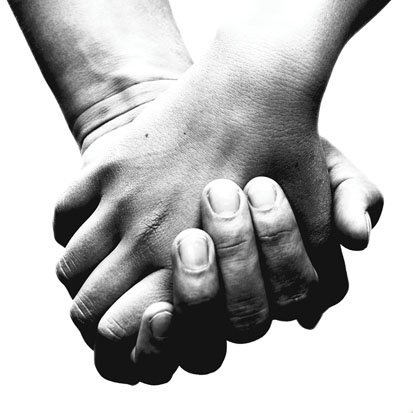 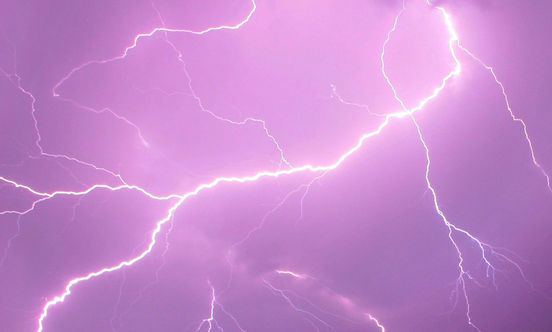 Oppilas on aina kokonaisuus!
Oppimisen tuki		Oppilashuollon tuki
Perusopetuslaki 
Oppilaan oikeus
yhteistyössä huoltajan kanssa, mutta suostumusta ei tarvita 
Tuen aloittaminen, jatkaminen tai lopettaminen kirjataan pedagogisiin asiakirjoihin, joihin ei tule kirjata oppilashuollollista sisältöä 
Tuen suunnittelu, erityisesti pedagogisen arvion ja pedagogisen selvityksen yhteydessä, edellyttää moniammatillista työskentelyä 
asiat/asiakirjat ovat salassa pidettäviä 
pedagogiset asiakirjat ovat opetuksen järjestämisen kannalta välttämätöntä tietoa ja ne saa/pitää siirtää esiopetuksen/koulujen ja opetuksen järjestäjien välillä
Oppilas- ja opiskelijahuoltolaki
pohjautuu vapaaehtoisuuteen
 oppilaan/huoltajan suostumus
Kokoonpanon tulee olla monialainen
kirjataan oppilashuoltokertomukseen 
oikeus konsultoida muita asiantuntijoita
asiat/asiakirjat ovat salassa pidettäviä ja niitä/niiden sisältämää tietoa välitetään vain suostumuksella. 
Oppilashuollon järjestämistä koskeva välttämätön tieto saa siirtyä saman opetuksen järjestäjän yksiköiden kesken.
”Yhteisöllisen näkökulman tulisi olla tärkein lähtökohta kaikelle opiskeluhuollolliselle toiminnalle”Opetusneuvos Kristiina Laitinen
OppilashuoltoYhteisöhuoltoHyvinvointiryhmäYty-ryhmä?
Puuttuva yhteisöllisyys – yksin tekemisen kulttuuri
Hyvinvoiva yhteisö luo hyvinvoivia yksilöitä?

Ennen uutta lakia oppilashuoltotyössä 70% kouluista ilmoitti käyttävänsä 25% tai vähemmän aikaa kouluin yleiseen hyvinvointiin. (Kristiina Laitinen)

Koulupsykologit ja kuraattorit pitäneet työn pääpainona yksilötyötä ja opettajan työ perustunut yksin tekemiseen
Yhteisöllisen oppilashuollon periaatteita Raumalla
Koululla tulee toimia monialainen oppilashuoltoryhmä, jota vetää rehtori.
Kokoonpanoksi on usein määritelty rehtori, kouluterveydenhoitaja, kuraattori, koulupsykologi, erityisopettaja, oppilaskunnan ja vanhempainyhdistyksen edustajat
Kokoontuminen vähintään kerran lukukaudessa (ehdoton minimi, tarkoituksenmukaiseen toimintaan tarvitaan enemmän)
Yhteisöllisen oppilashuollon tehtäviä voidaan delegoida muillekin ryhmille, ryhmissä voi käydä asiantuntijavieraita tai ryhmät voivat itse käydä vierailulla.
Kirjataan muistioihin, jotka julkaistaan
Yhteisöllisen oppilashuollon tehtäviä
Oppilashuoltoryhmät kokoontuvat suunnittelemaan oppimisympäristön terveellisyyttä, turvallisuutta, sosiaalista vastuullisuutta ja esteettömyyttä. Työhön kuuluu koko yhteisön, yksittäisten luokkien ja ryhmien hyvinvoinnin kehittäminen, seuraaminen ja arviointi. (OHL 14§)
Oppilashuoltoryhmien tehtäviä
Oppilashuollosta ja sen palveluista tiedottaminen (kotisivuprojektit)
Osallisuuden mahdollistaminen
Koulutustarpeiden arviointi ja koulutusten suunnitteleminen
Oppilaskuntatyön kehittäminen ja arviointi
Kouluviihtyvyyden arviointi
Terveydellisten olojen tarkastusten organisointi
Oppilashuoltosuunnitelman päivittäminen
Teemojen ja tapahtumien työstäminen
Liikenneturvallisuus
Työrauha
Ilmiöt
Yksilöoppilashuollon seuranta
Poissaolojen seuranta ja puuttumismallit
Huoltajien kanssa tehtävä yhteistyö
”Tuntosarvina toimiminen”
Järjestyssäännöt
Ryhmien ja luokkien asiat
Kiusaamisen ehkäisy
Foorumi jossa koulun eri toimijoiden tietoa jaetaan ja hetki yhteiselle keskustelulle (opettajat eivät yksin voi päättää koulun hyvinvoinnista)
Yhteisöllinen työ on paljon muutakin kuin oppilashuoltoryhmän työtä
KiVa-koulu/ 
KiVa-päivät
Uudelleen-ryhmäytykset
Kerhot
KaKet
Teemat ruokalassa
Teemapäivät
Joululounas
Luokanvalvojan vartit
Itsenäisyysjuhla
Joululoma
Lukion tapahtumat
Sävis
Joulujuhla
Ysipäivä
Lucia-kulkue
Hyvinvointiprofiili
Oppilaskunta-työ
Talviliikuntapäivä
Vanhempain-illat
Kiusaamiskyselyt
Hiihtoloma
Tammi
Joulu
TEA-viisari kysely
OHR
OHR
9.lk taitajakisa
Yhteishaku
Helmi
Marras
Koulun perhetyö
Vanhempain-vartit
Kouluterveys-kysely
Ehkäisevän
 päihdetyön viikko
Uudenkaupungin yhtenäiskoulun yläluokkien
hyvinvointivuosikello
Syysloma
Reksitunnit
Maalis
Loka
OHR
OHR
Järjestys-säännöt
Taksvärkki
Aamunavaukset
Kuraattori kiertää luokat
Syys
Tukioppilaiden valinta/ koulutus
Huhti
Kuraattorin ja psykologin palvelut
Poistumisharjoitus
OHR
OHR
Liikuntapäivä
Päivän-avaukset
Elo
Touko
Valokuvaus
Liikuntapäivät
OHR
OHR
Oppilaskunnan hallituksen vaali
Juhlalounas
Luottamusoppilaiden valinta
Hyvä tiedottaminen
Ope-kokoukset
Kevätkirkko
Kesäloma
Ryhmäytykset
Luokkaretket
Vanhempainyhdistys
Kevätjuhla
TET-viikot
Oppilaskunnan hallituksen kuuleminen
Nivelvaihe-työ
Tukioppilas-toiminta
Terveystarkastukset
Ajatus osallisuudesta on otettava pohdintaan….
”Nuorilla on menestyjien taidot ja syrjäytyneiden asenteet”Nousiainen/ Suutarinen
Tomi Kiilakosken ajatuksia
Koulu ei nykyisellään anna oppilaille kokemusta vaikuttamisesta etenkään yhteisötasolla eikä syvärakenteissa
Noin puolet oppilaista  ei koe, että heidän mielipiteensä koulussa huomioitaisiin eikä tiedä, miten asioihin vaikutetaan. (Kouluterveyskysely)
Oppilaskunnat ovat jääneet voimavarana hyödyntämättä (myös kunnallisessa päätöksenteossa). Niihin satsaaminen kertoo niiden arvostuksesta.
Korostetaan nuorten osallistumisen tärkeyttä, mutta käytännössä valtaa ei olla valmiita jakamaan.
Lähtökohtana osallisuudelle ja yhteisöllisyydelle kokemus arvostettuna jäsenenä olemisesta, turvallisen ryhmän luominen, pienikin osallisuus lisää osallisuutta, oppiminen konfliktien ratkaisemiseen – ei välttämiseen, avainasemassa oppilaan ja opettajan vuorovaikutus.
Yhteisöllisen tunteen luomisella on vaikutus hyvinvointiin, kaverisuhteisiin, uskallukseen vaikuttaa, konfliktien ratkaisuun ja masennuksen torjuntaan.
Sanelu-kulttuurista dialogisuuteen
(LV-vartit)
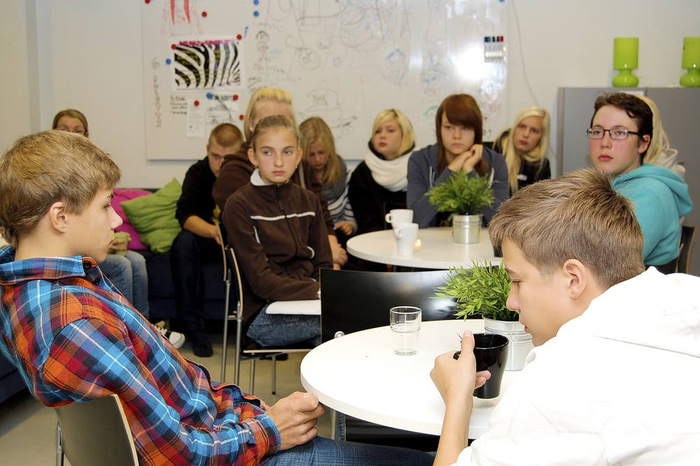 Onko osallisuus…..
…. sitä, että nuori tulee osaksi aikuisten laatimia rakenteita
……vai sitä, että nuorten omat kokemukset ja kulttuurit tulevat arvostetuiksi ja huomioiduiksi?

Tomi Kiilakoski
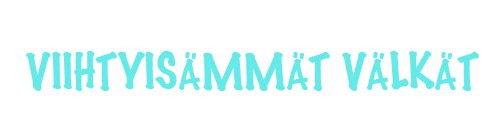 Oppilaat suunnittelevat opettajille?
Kerhotoiminta?
Yleinen viihtyvyys?
Oppilaskunnan ja vanhempainyhdistyksen yhteistyö
Pari sanaa oppilaskuntatyöstä
Järjestää hetki, jolloin voi irrottautua arjen vilskeestä kouluilla ja pohtia näitä asioita
Muistuttaa, että oppilaskunnan ohjauksen ei kuuluisi olla yksin tehtävää työtä
Nostaa ajatusta oppilaslähtöisyyden lisäämisestä, sillä oppilaiden ei kuulu tulla osaksi aikuisen laatimia rakenteita vaan luoda rakenteita itse
Muistuttaa, että oppilaskuntatoiminta ei saa olla pelkkää teemapäivien järjestämistä, joka vuosi samojen asioiden tekemistä, eikä se saa kiteytyä vain hallituksen toiminnaksi tai kokoustamiseksi
Tarkoituksena on kasvattaa oppilaista aktiivisia yhteiskunnan kansalaisia, joille kouluilla annetaan aitoja vaikuttamisen mahdollisuuksia ja joiden vaikuttaminen konkretisoidaan/ tehdään näkyväksi.
Miten huoltajat tiiviiksi osaksi oppilashuollollista suunnittelua ja yhteistyötä?
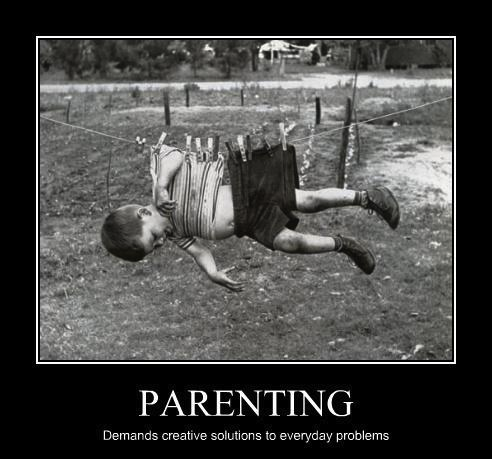 Vanhempainyhdistys oppilashuoltoryhmässä

Kysely yhteistyöhön liittyvistä toiveista ja odotuksista

Toiminnalliset vanhempainillat

Muistiot kaikkien nähtäville
Onko osallisuuteen oikeasti tarvetta?

Haluavatko huoltajat osallistua?
Hyvä oppilashuolto vaatii vankkaa ohjausta
Rauman esimerkki:
6 henkilöä + esittelijä
Aloitettiin 2 tapaamisella vuodessa / nyt 4-6 tapaamista vuodessa
Oppilashuollon toimiminen vaatii vankkaa ohjausta, arviointia ja yhteistä linjausta
Viime keväänä käsiteltyjä asioita: kouluterveyskyselyt, terveydellisten olojen tarkastukset, oppilaiden ja huoltajien osallisuus, opiskeluhuoltolainsäädännön soveltamisohje, laajojen terveystarkastusten yhteenvedot, kunnallisen oppilashuoltosuunnitelman päivittäminen, oppilashuoltohenkilöstön sijainti, kouluviihtyvyyden arviointi ja koulutustarpeet
Arvioinnin aika – miten toinen vuosi on sujunut Raumalla?
Kysely tehtiin kaikille Rauman perusopetuksen rehtoreille (16), kuraattoreille (5), psykologeille (4) ja kouluterveydenhoitajille (11) keväällä 2016.
Yhteisölliset ryhmät kokoontuvat keskimäärin 3.3 kertaa lukuvuodessa
60% pitää ryhmää hyödyllisenä, 30% ei osaa sanoa
Kaikki koulut tekevät yhteisöllisestä työstä muistion ja laittavat sen julkisesti nähtäväksi
Yksilöllisen oppilashuollon ryhmiä (tulkinnan vaikeutta) 2-120. Luokanopettajat tai – valvojat kokoavat. Rehtori osallistuu harvoin.
…lisää arvioinnista
Yhteisöllisen oppilashuollon haasteet:
Ajan riittämättömyys, vaikea saada huoltajia mukaan, tiedonkulkuongelmaa, erimielisyyttä ryhmän tarkoituksesta ja rehtorien puutteellinen tietämys ja innostus
Kehitettävää:
Oppilashuollon ja oppimisen tuen selkiyttäminen, yhtenäinen linja koulujen toiminnalle, oppilaiden äänen kuuleminen paremmin, lisäkoulutus oppilashuollosta, innovatiivinen ajattelu (ei vain pakon edessä tekemistä)
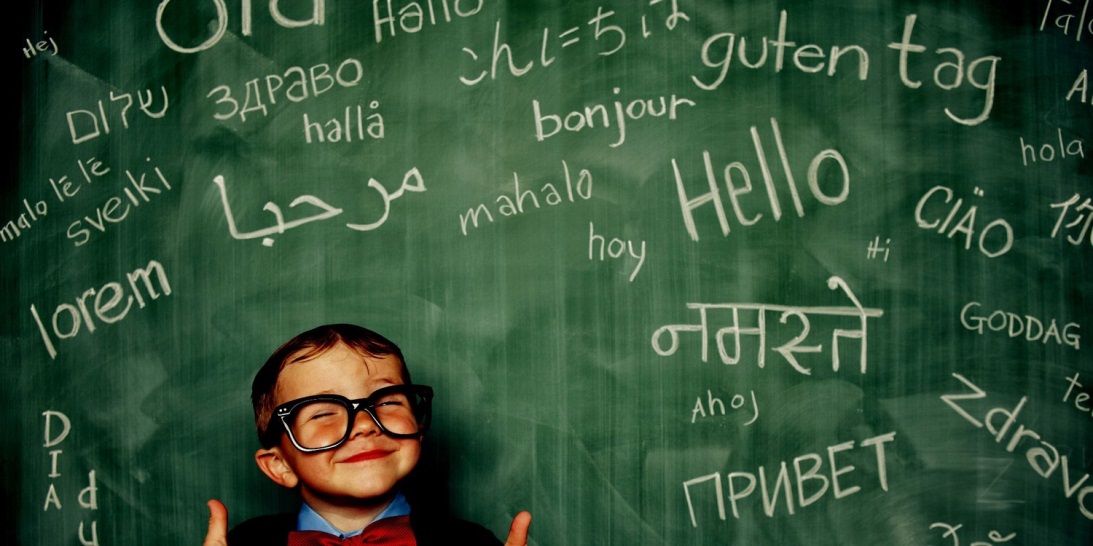 Kiitos ja tsemppiä!

Sari Ågren		sari.agren@rauma.fi